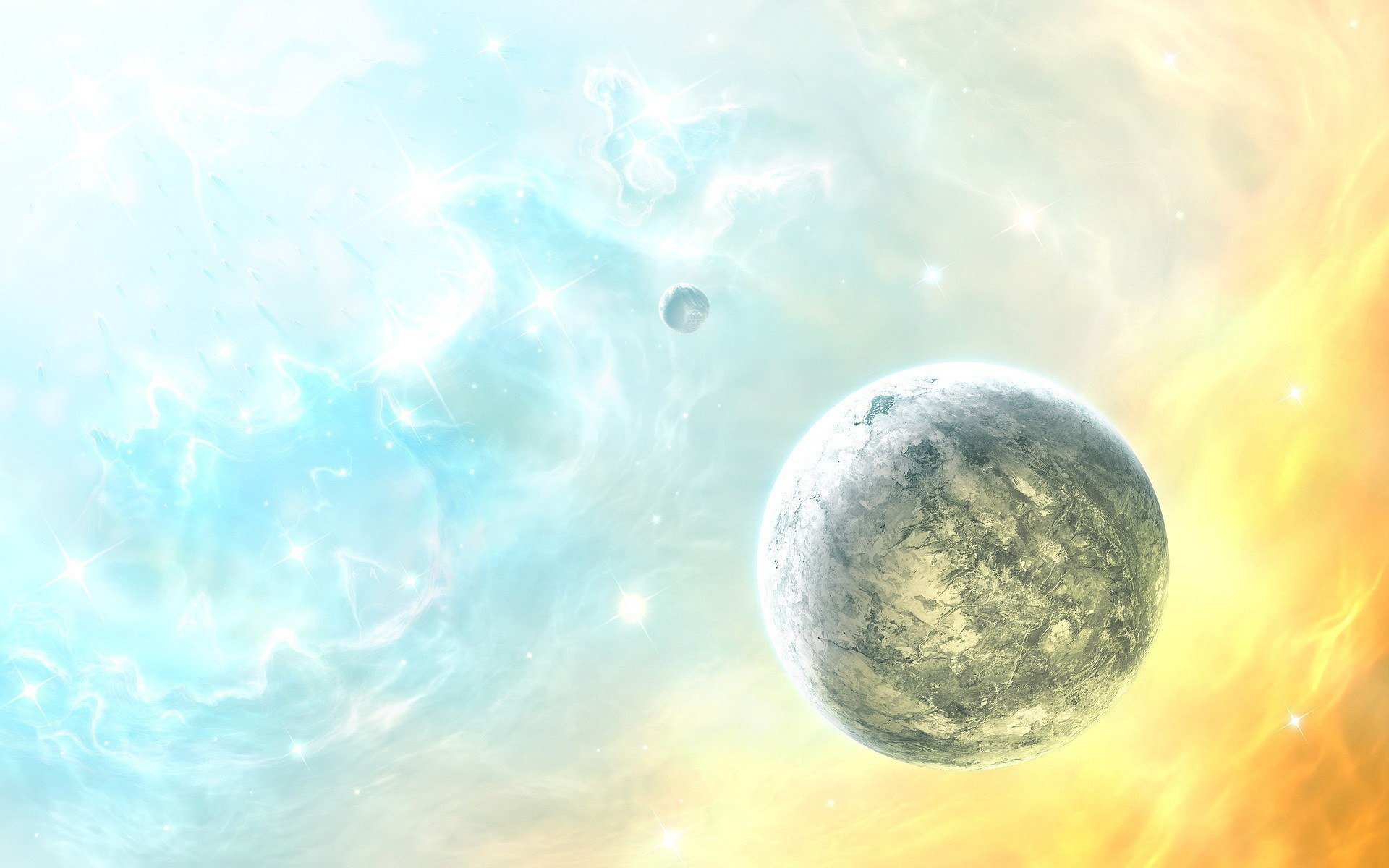 12 апреля – 
День Космонавтики
Выполнила воспитатель: Михайлова О.В.
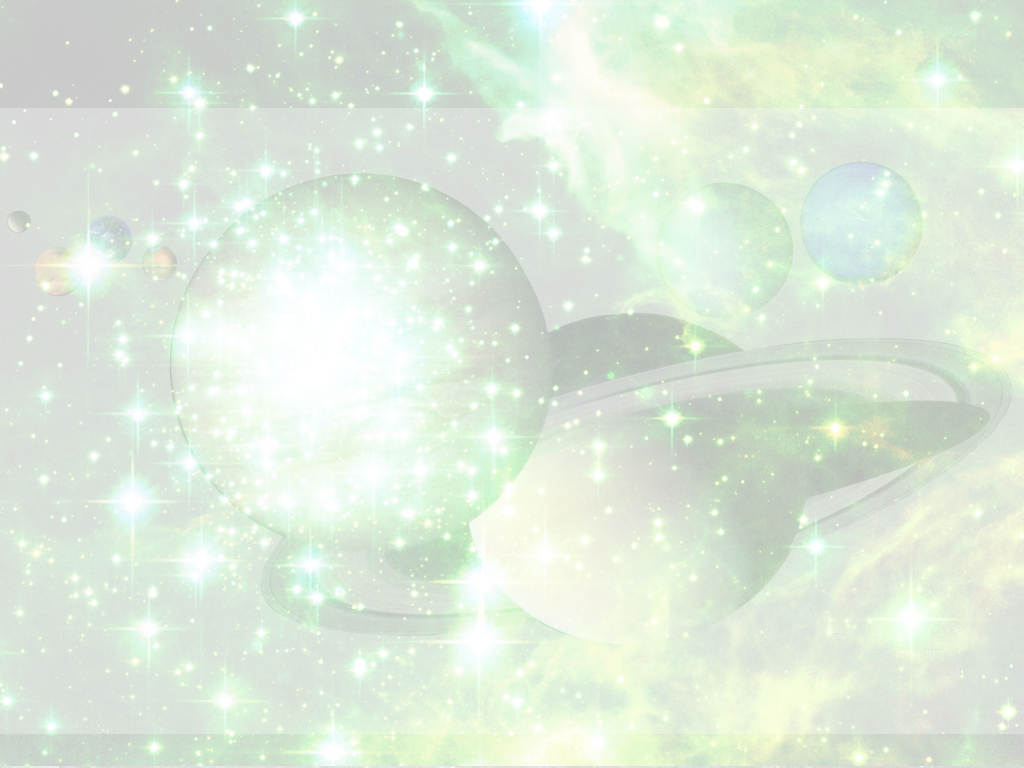 Люди с самых давних времён любили смотреть на звёзды и им было очень интересно узнать, какие же они на самом деле.
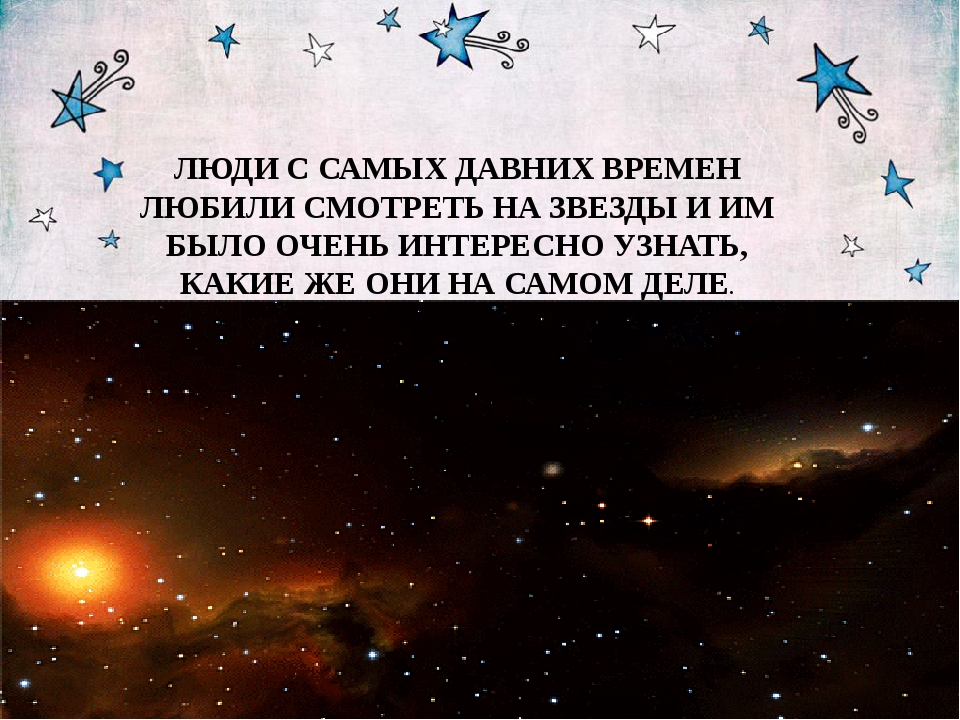 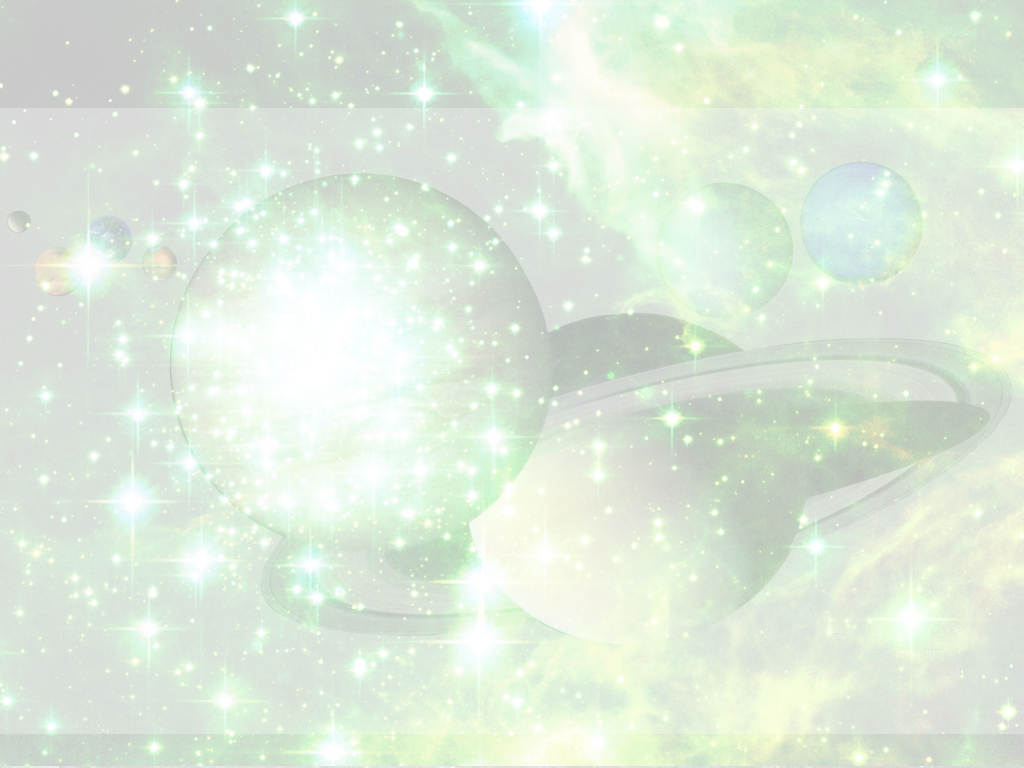 Звёздное небо
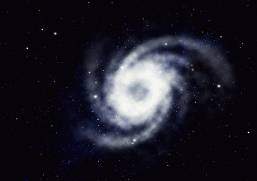 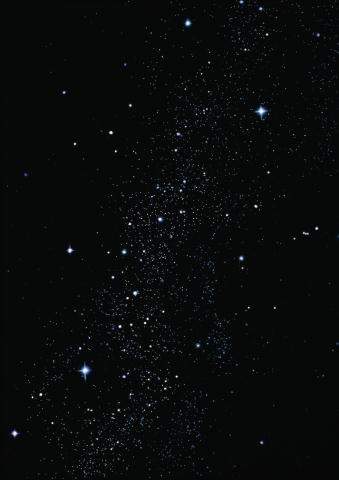 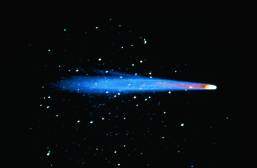 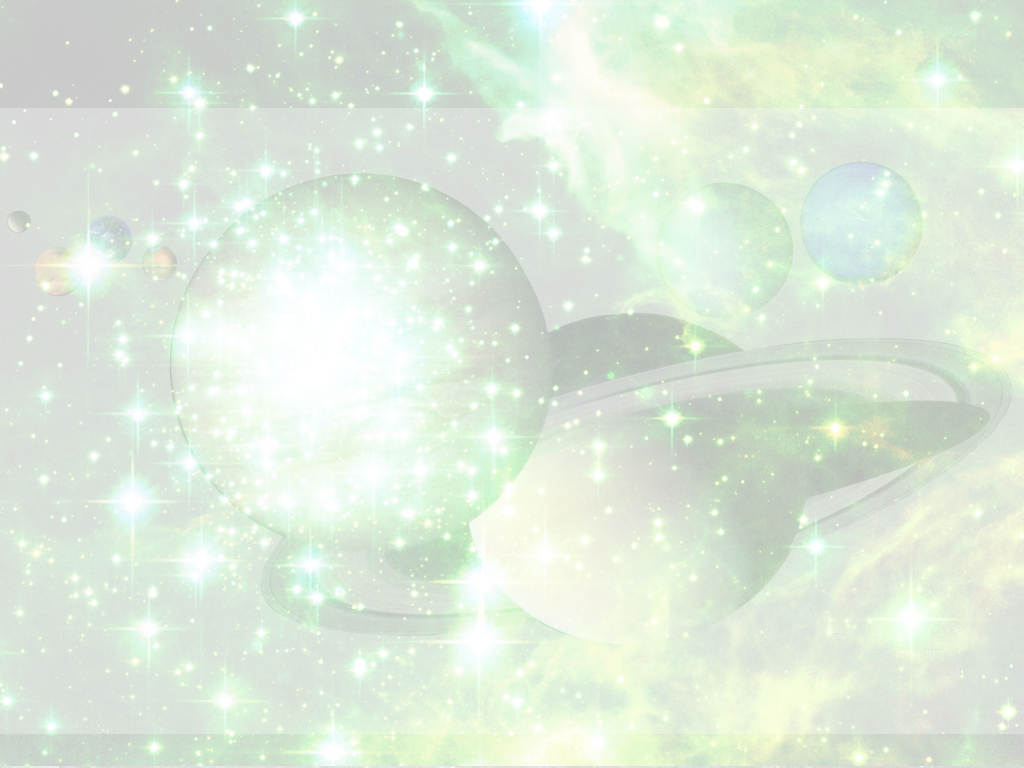 Планеты Солнечной системы
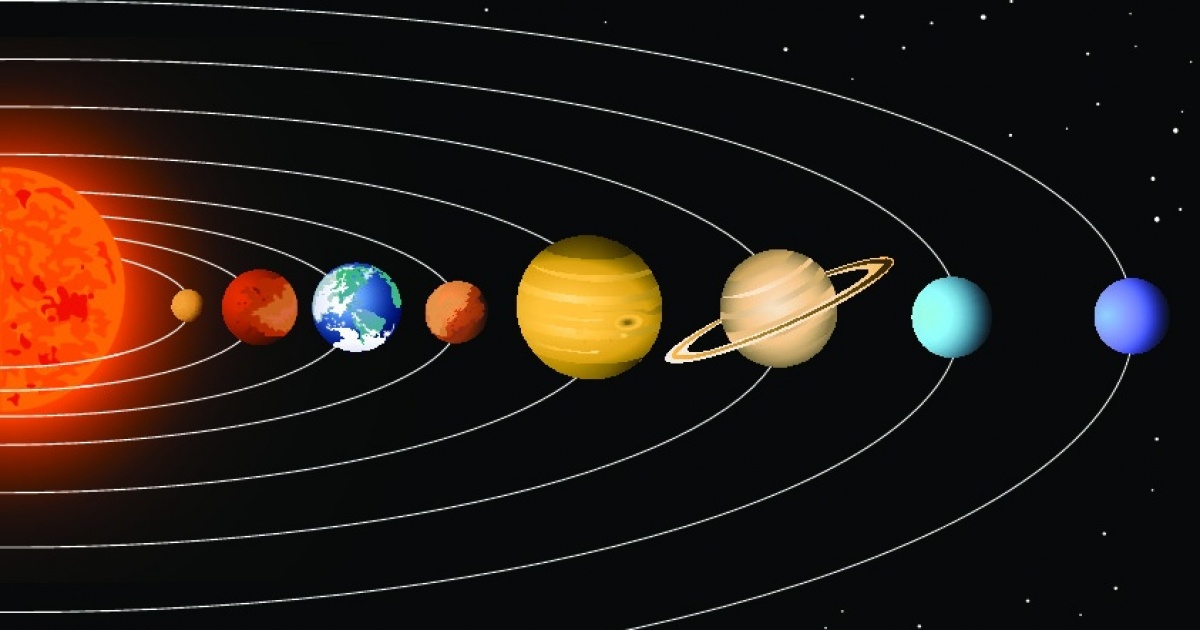 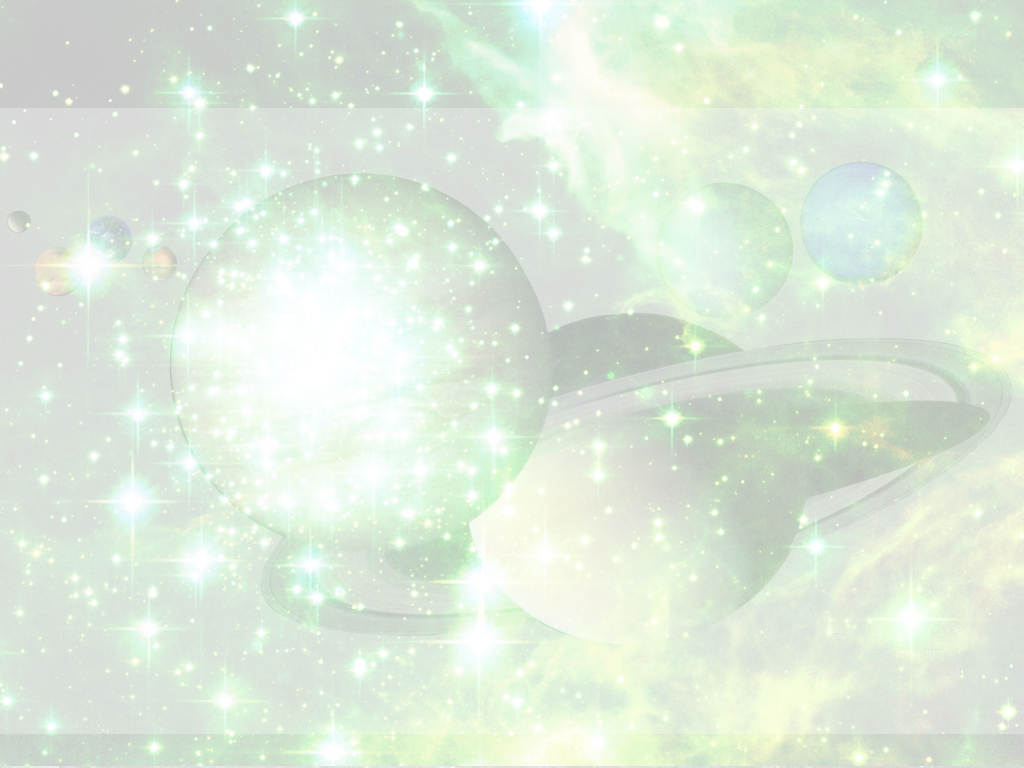 Планеты которые вращаются вокруг Солнца
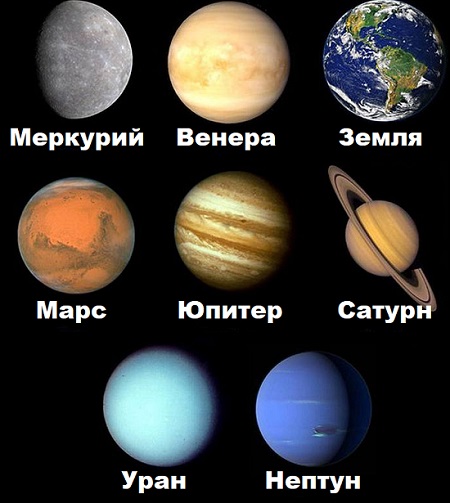 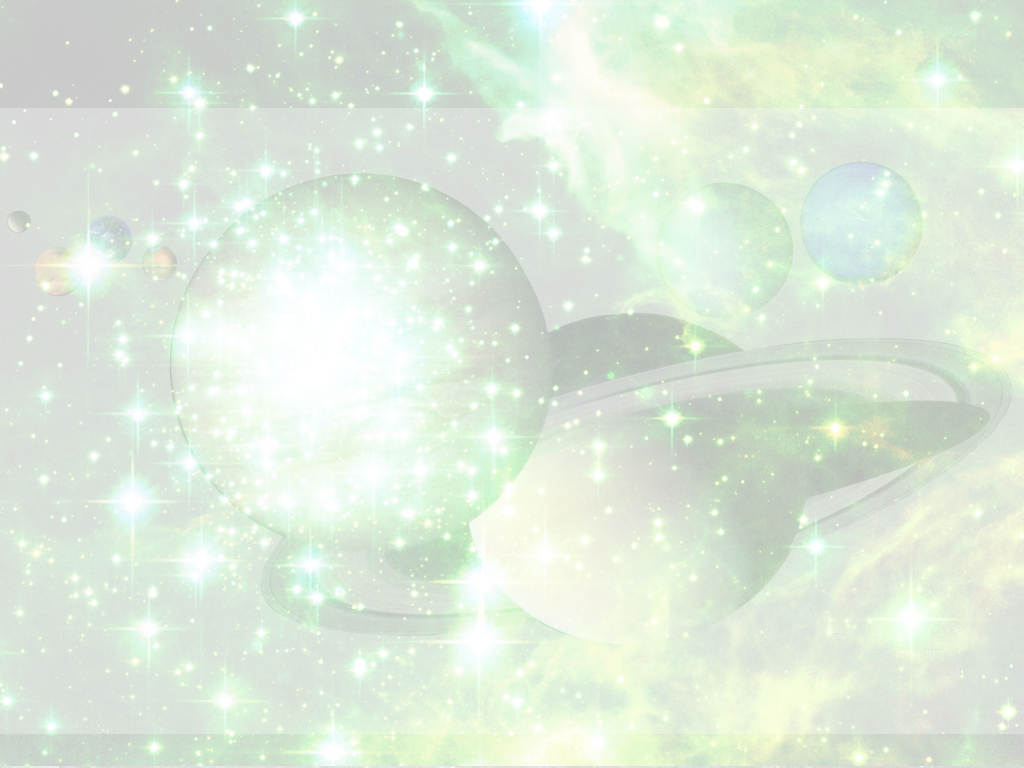 В космосе очень холодно, если выйти в космос без специального костюма – можно моментально замёрзнуть. Кроме того - в космосе очень мало воздуха и обычный человек не сможет дышать. Именно поэтому на космонавта, который полетел в космос, одевают специальный костюм, который называется скафандр. Скафандр очень тёплый и защищает космонавта от холода, в нем человек может дышать – он снабжает воздухом.
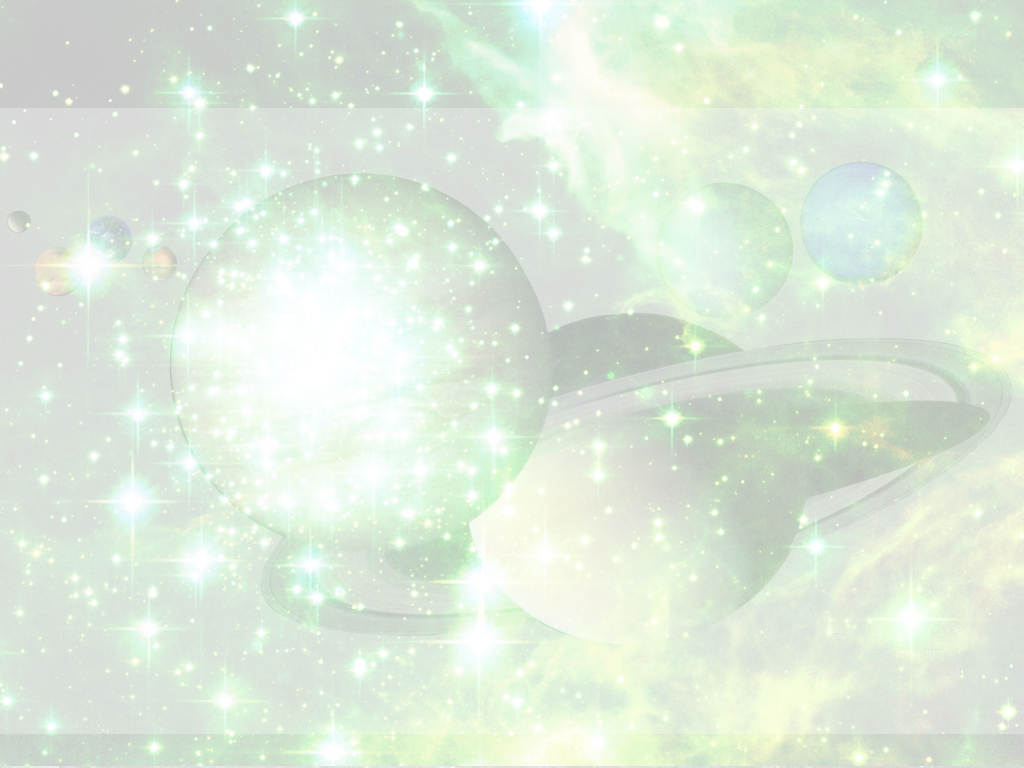 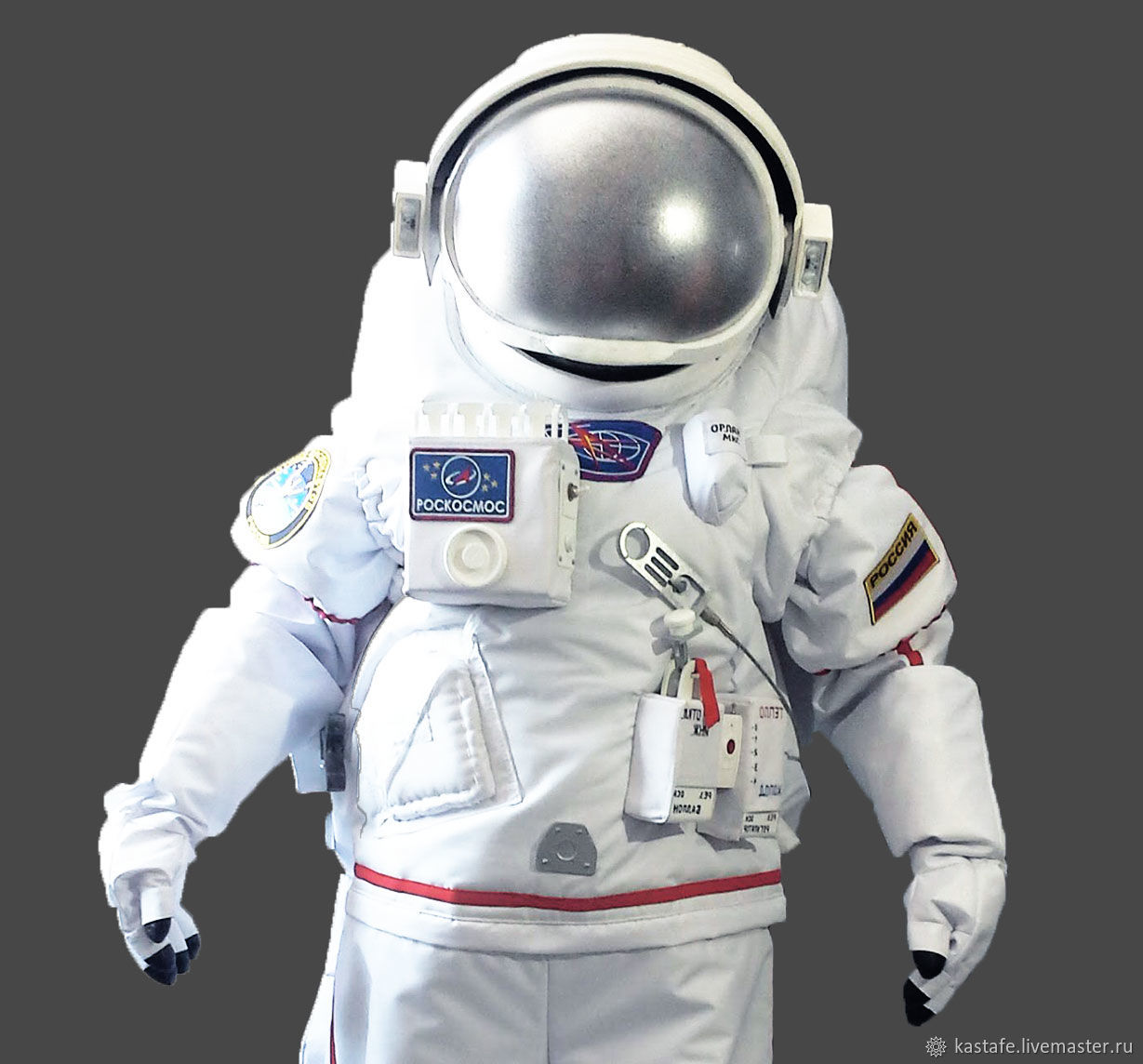 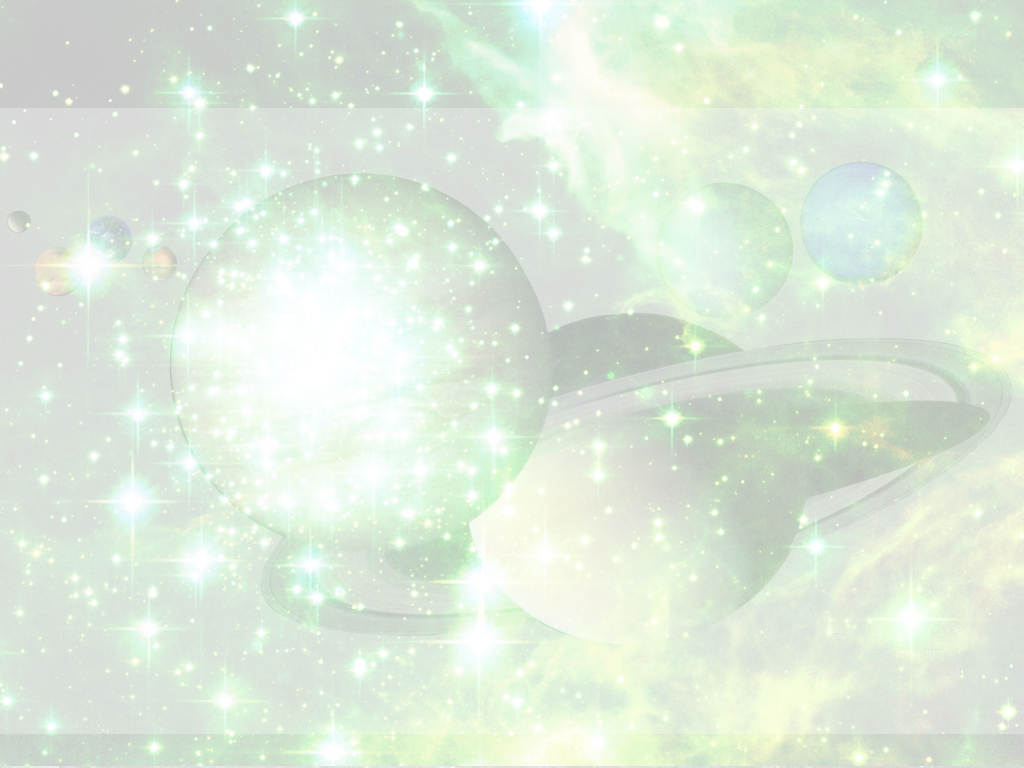 Для полёта в космос люди построили космическую ракету
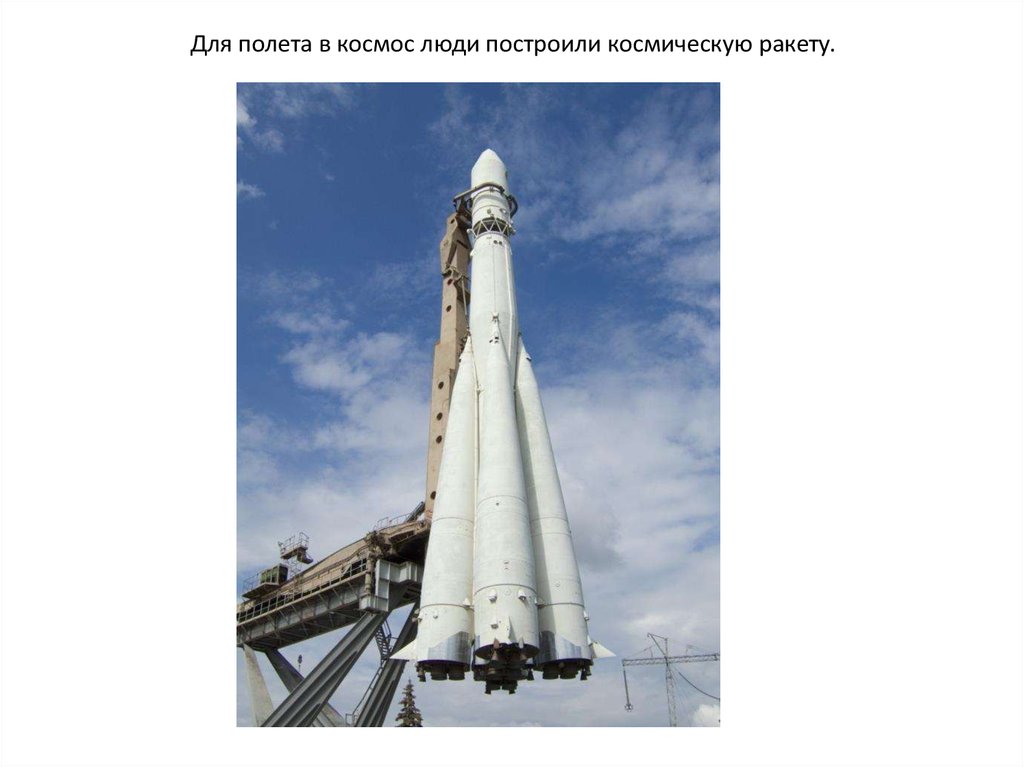 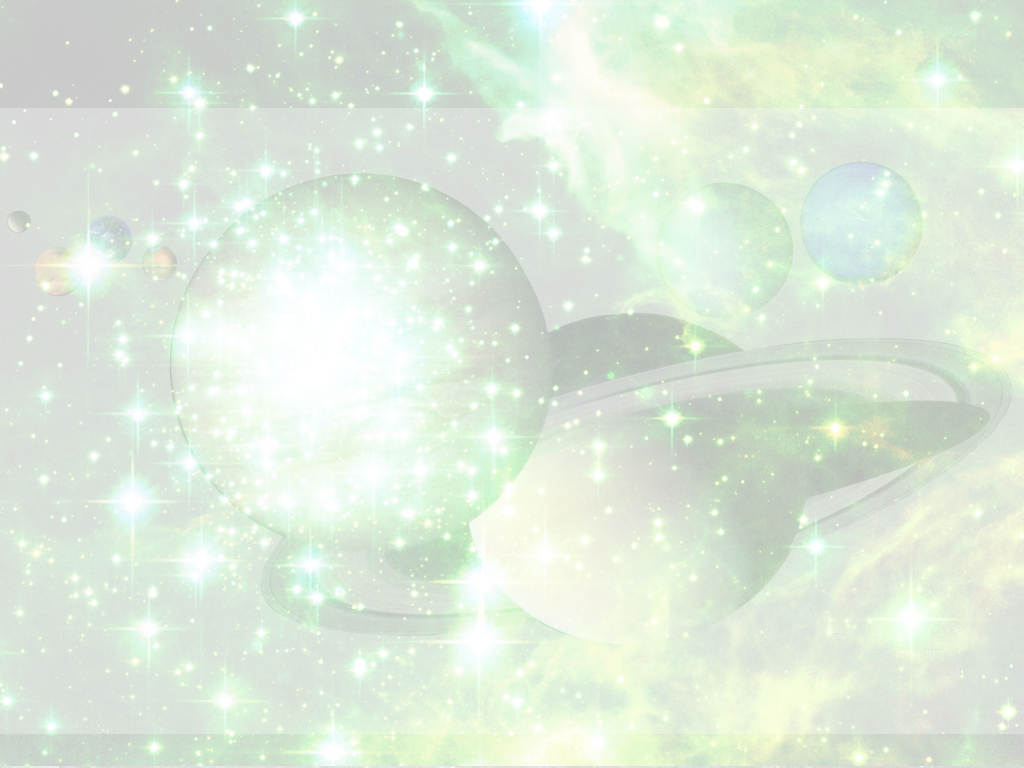 Самые первые полетели в космос собаки. 
Белка и Стрелка
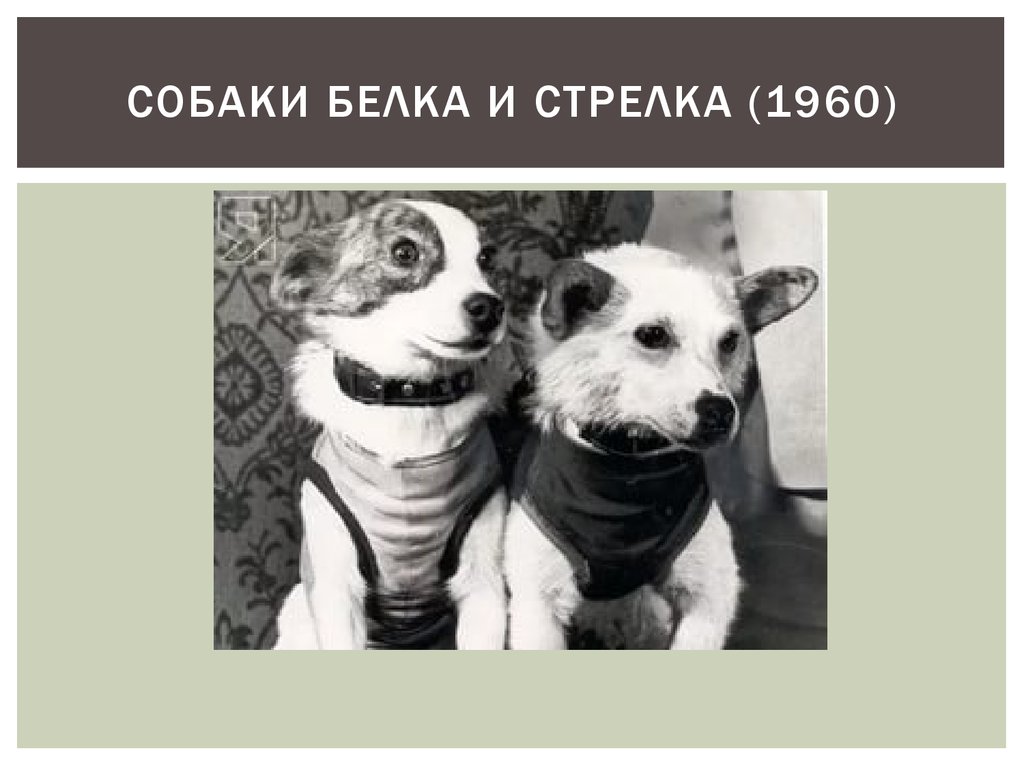 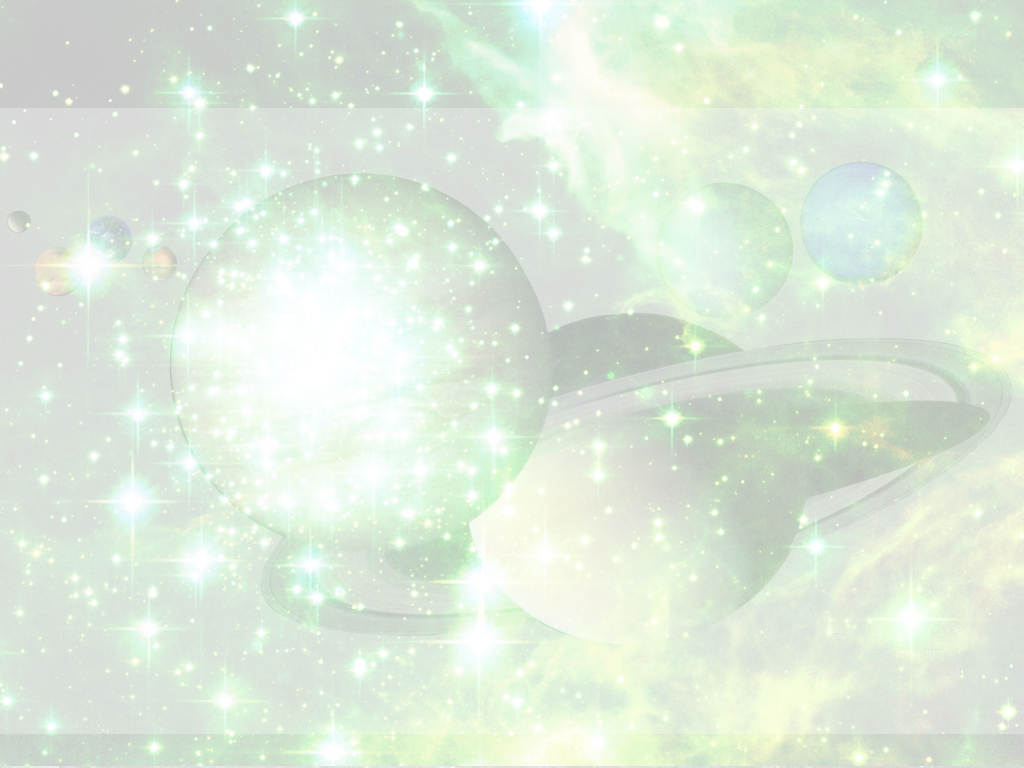 12 апреля 1961 года, на корабле «Восток» отправился в открытый космос Юрий Гагарин, став космическим первопроходцем для всего человечества.
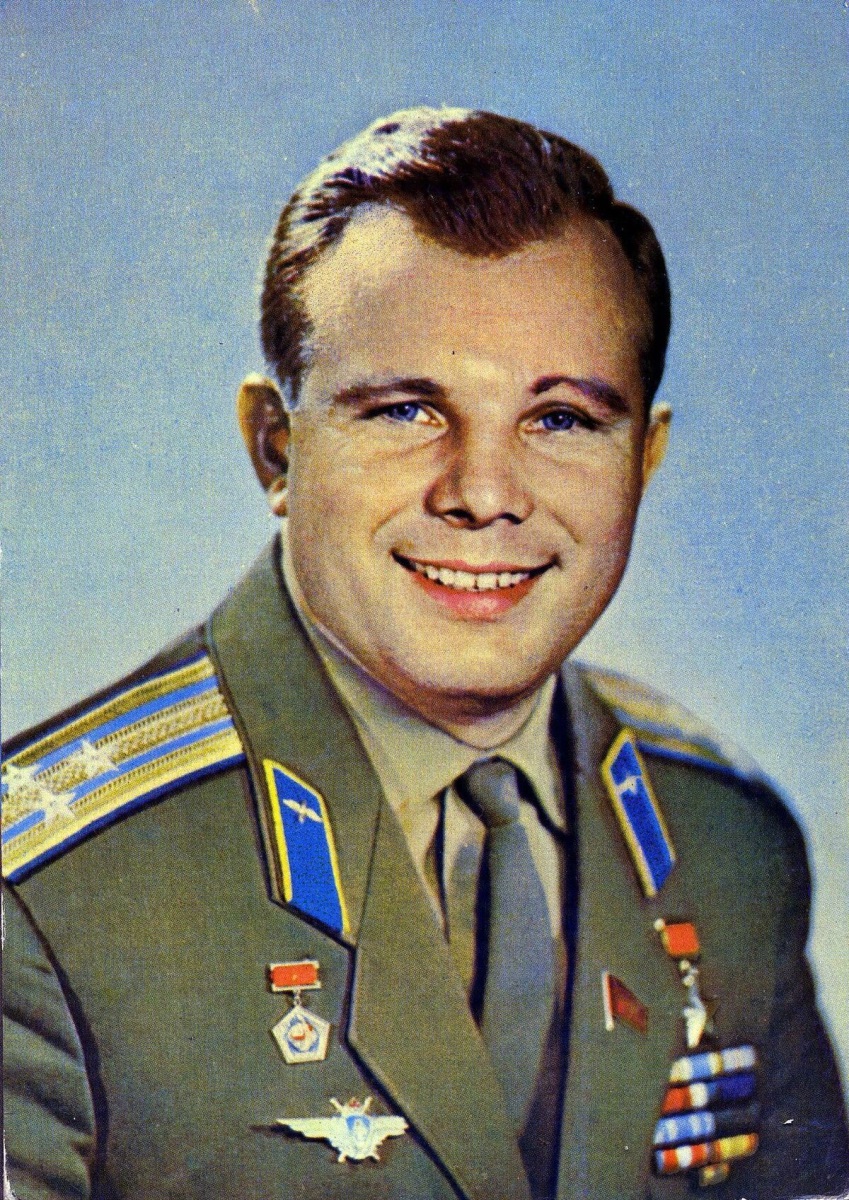 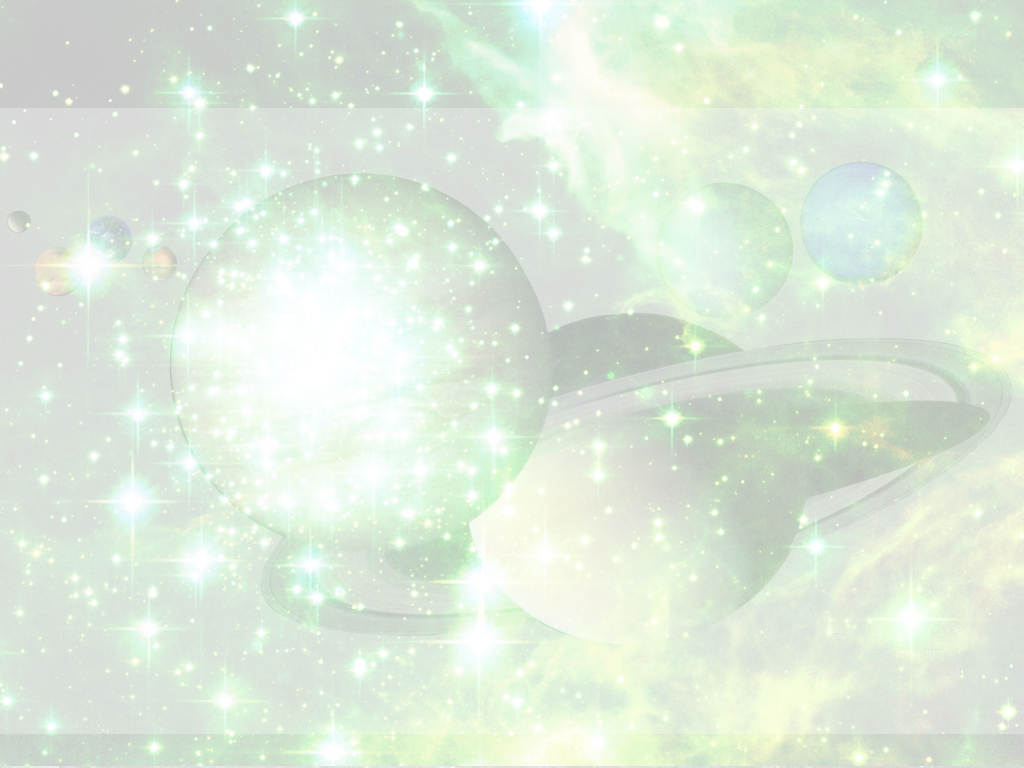 Выход в открытый Космос
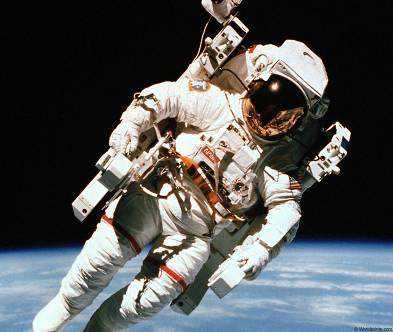 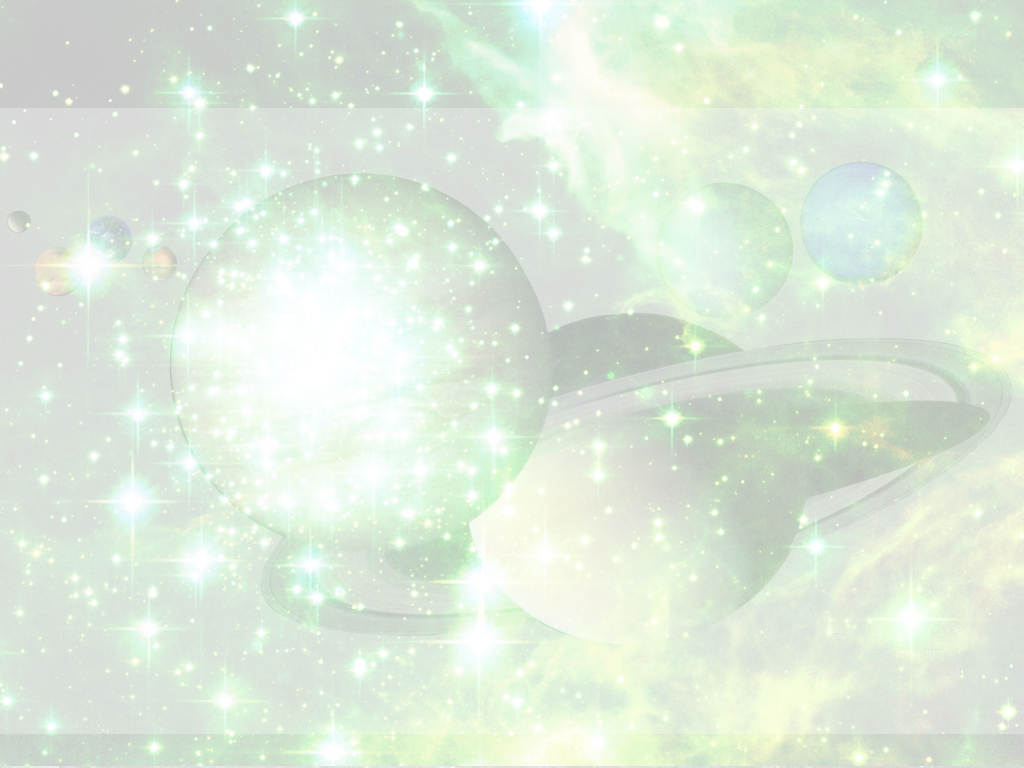 Вот, что космонавты увидели в космосе
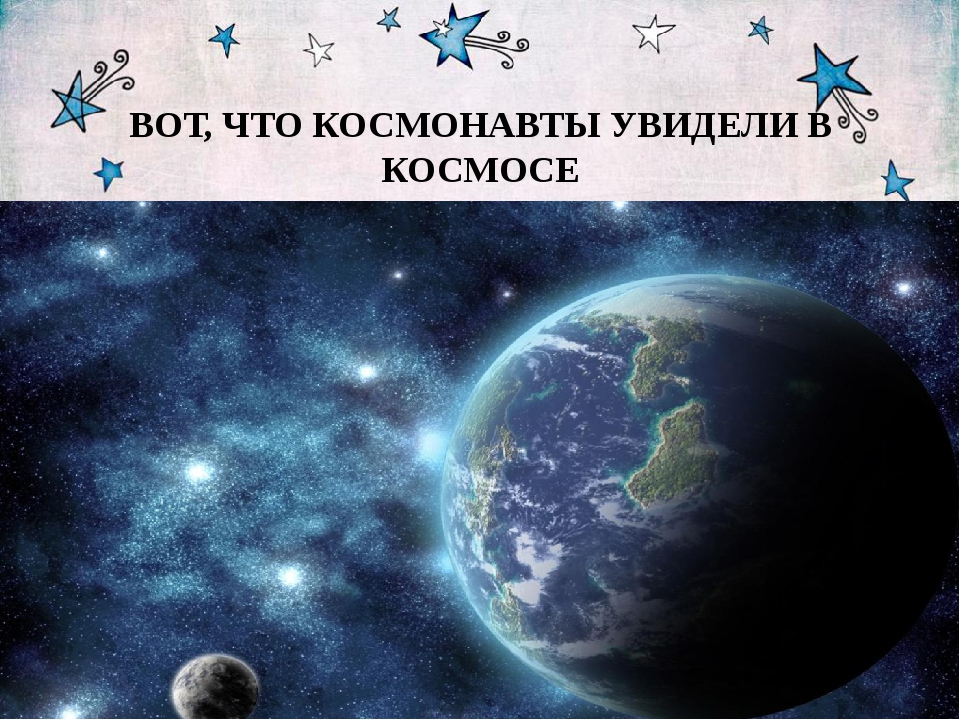 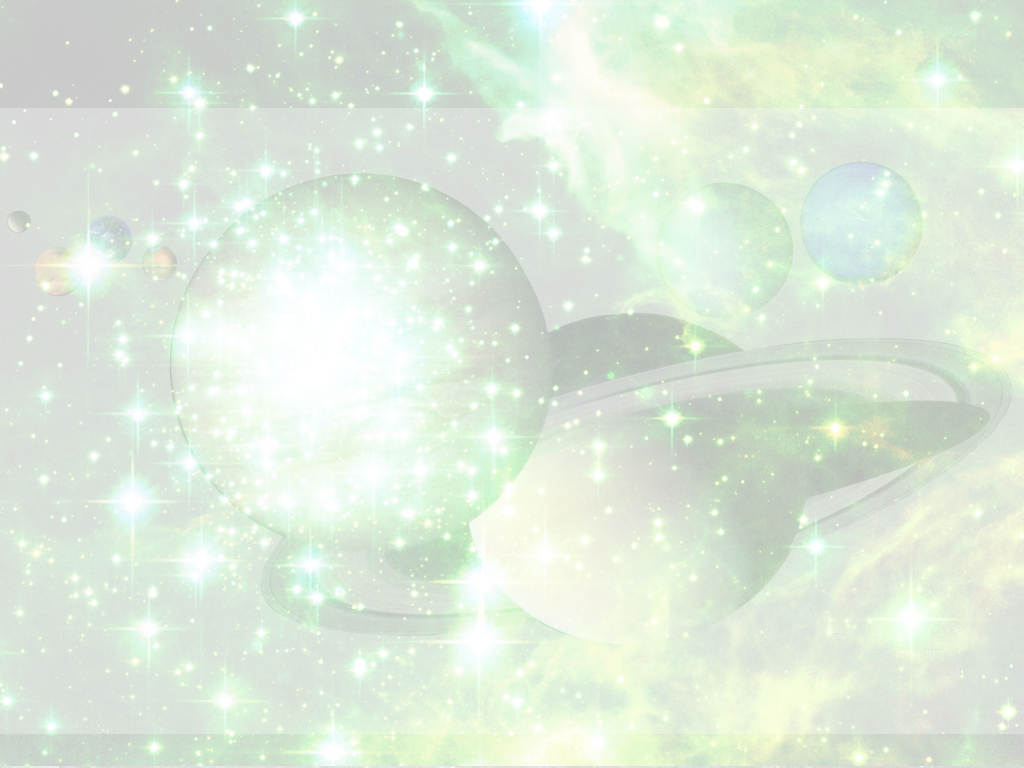 Это – наша планета Земля – мы на ней живём. Она круглая – похожа на большой мяч.
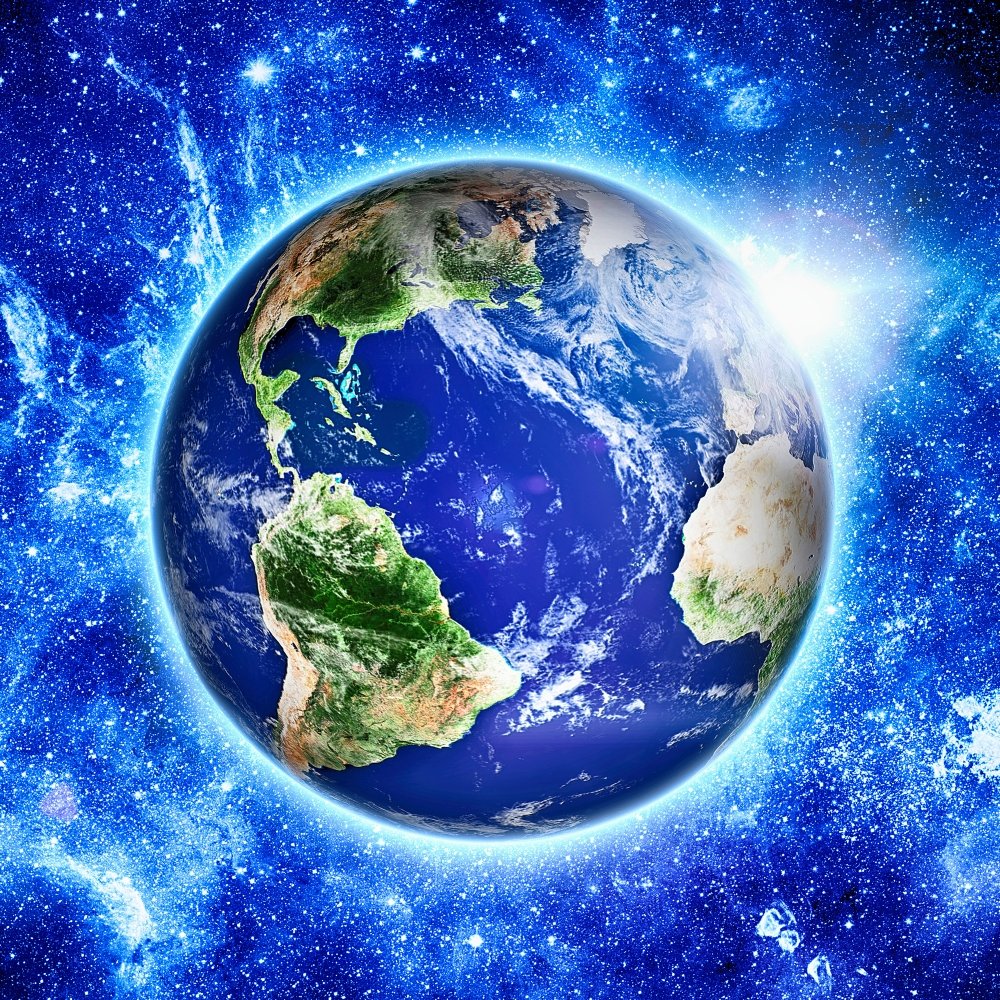 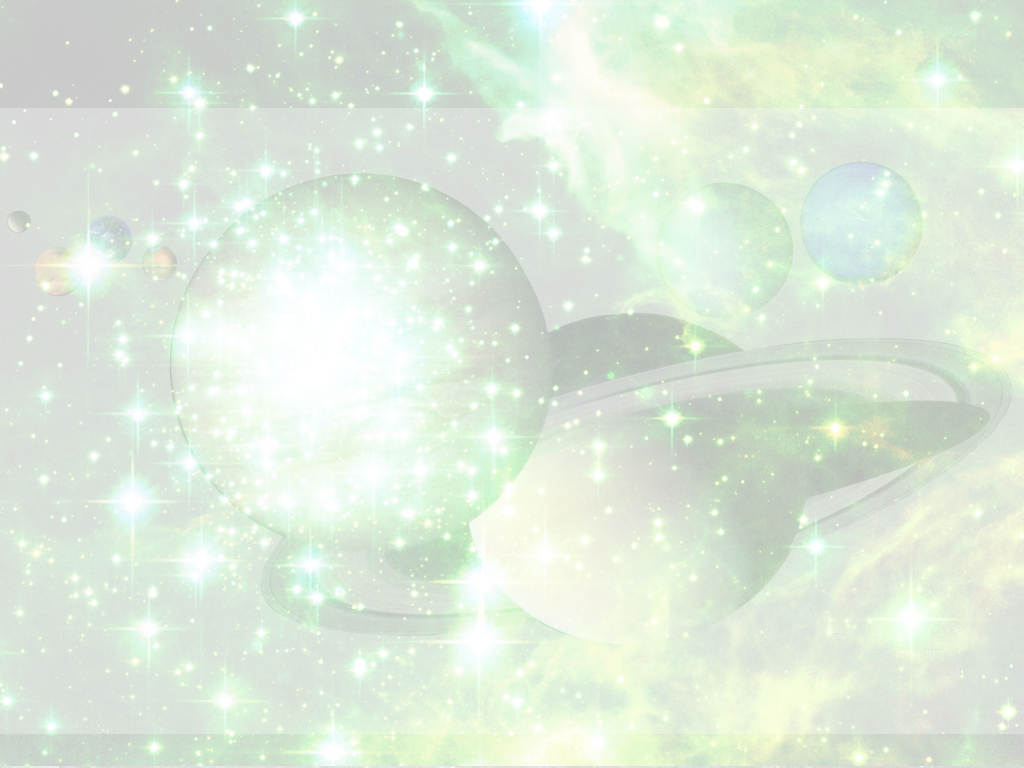 Вот так космонавты увидели наше Солнце. Огромный огненный шар. Подлететь близко к солнцу космонавты не смогли. Если приблизиться слишком близко, то можно сгореть.
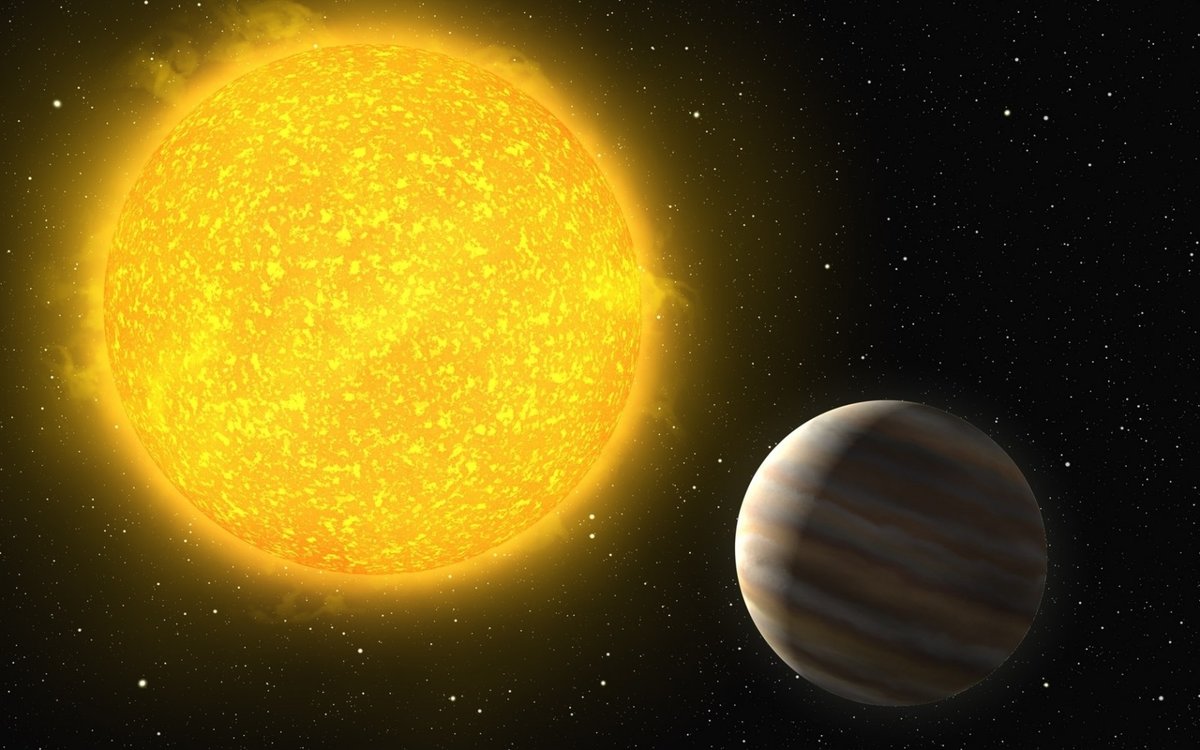 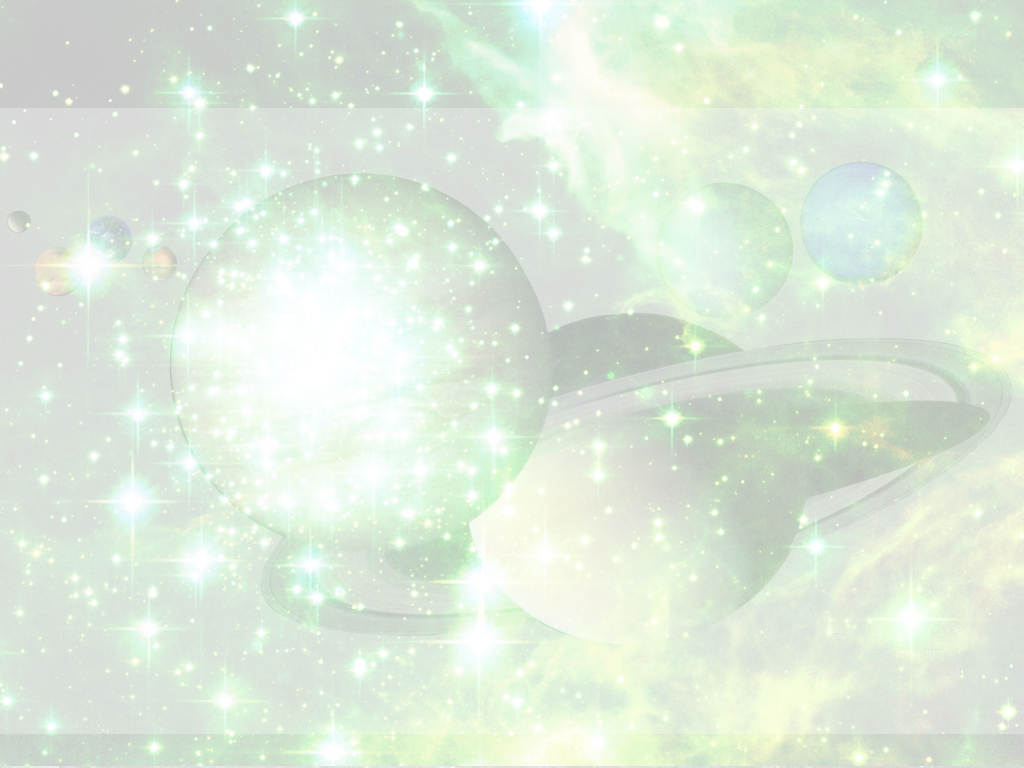 Вот, сколько интересного можно узнать о космосе!
Теперь обо всём этом знаете Вы!
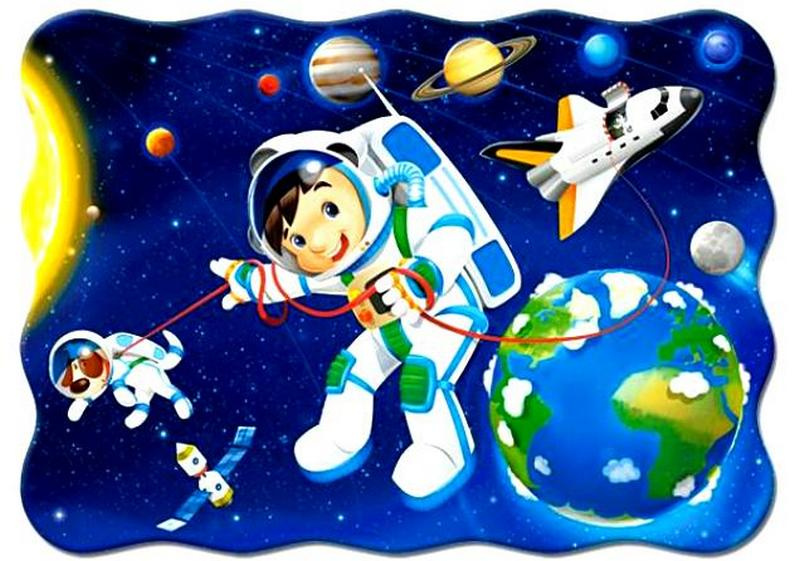 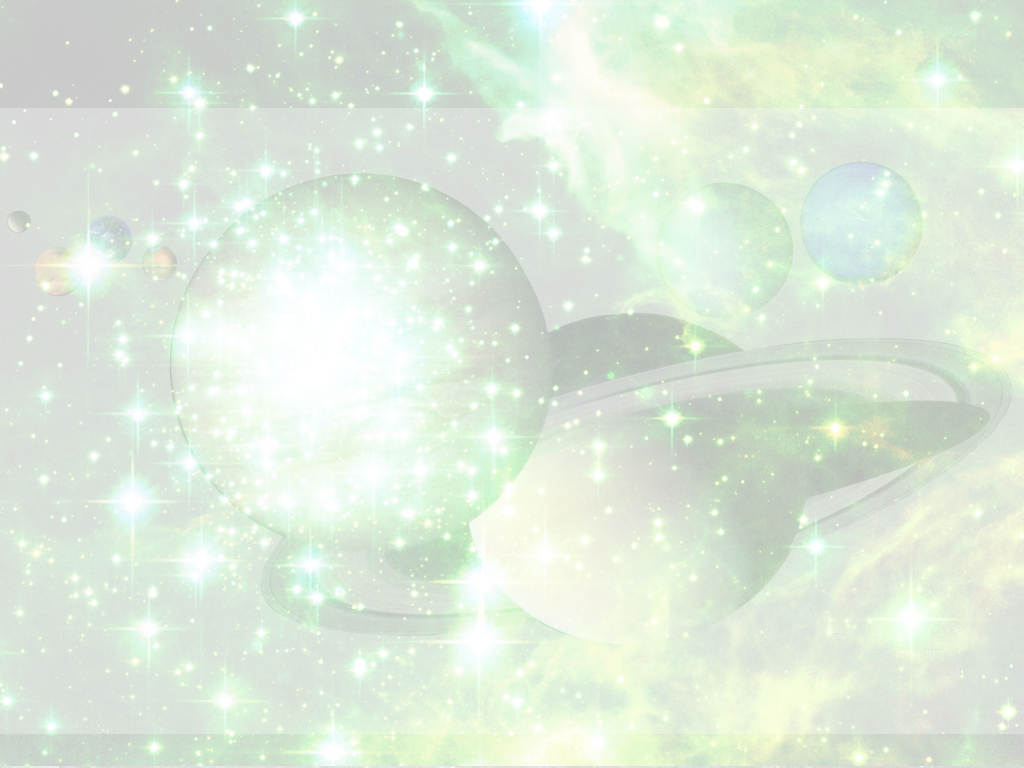 Спасибо за внимание!
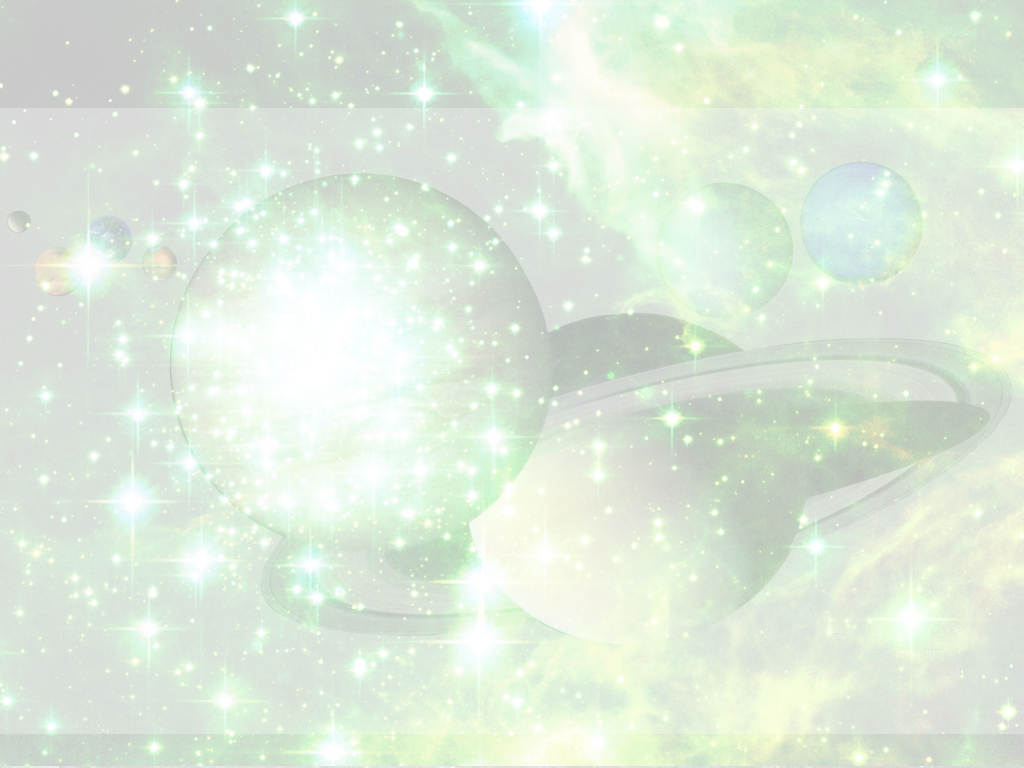 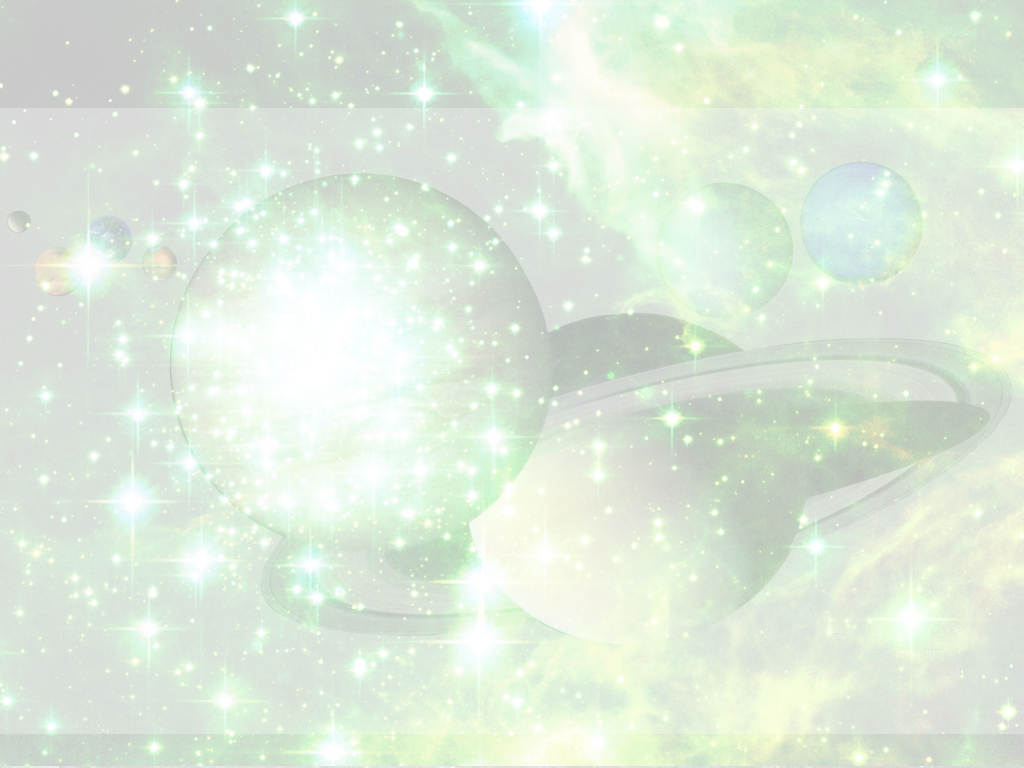 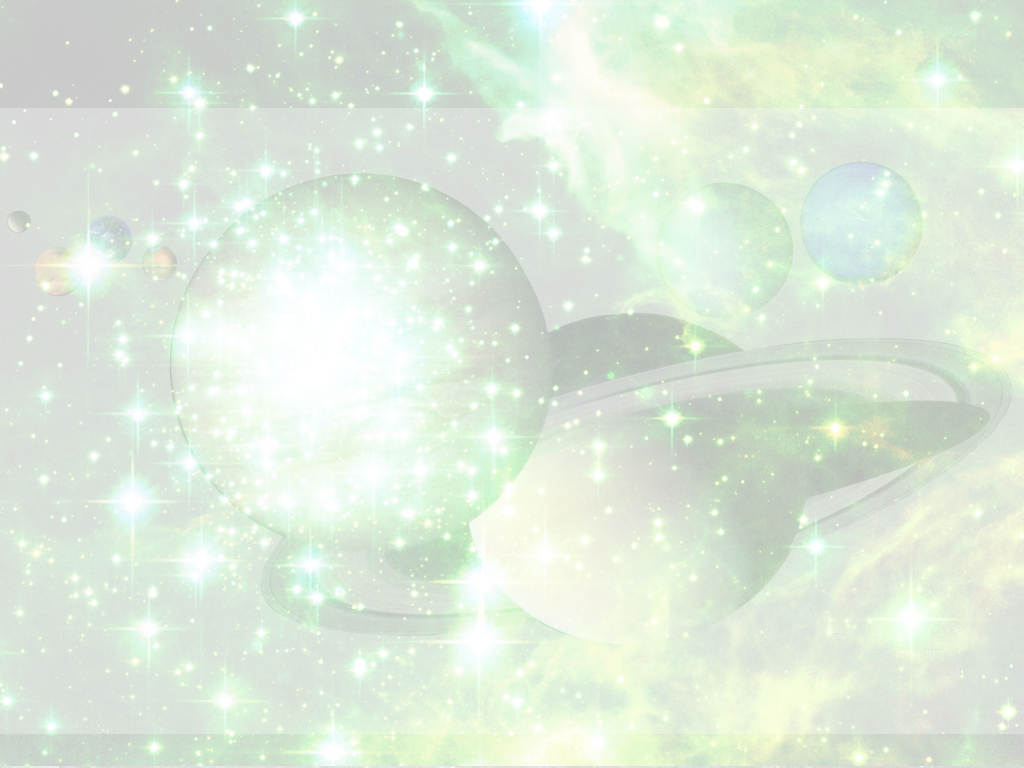 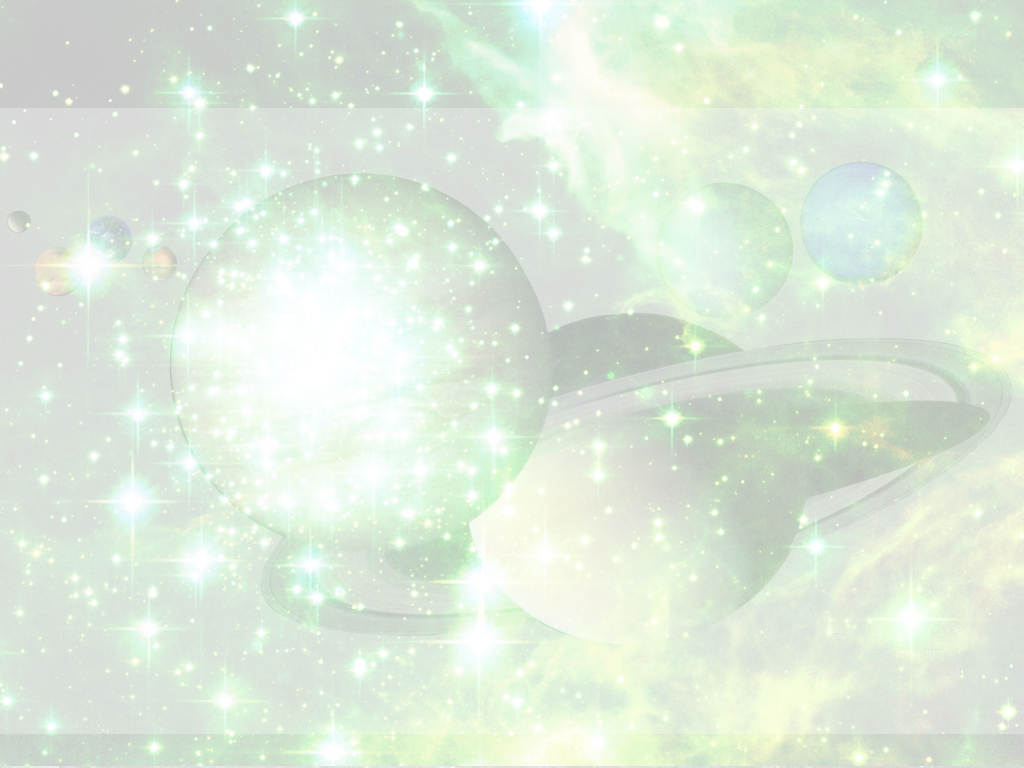 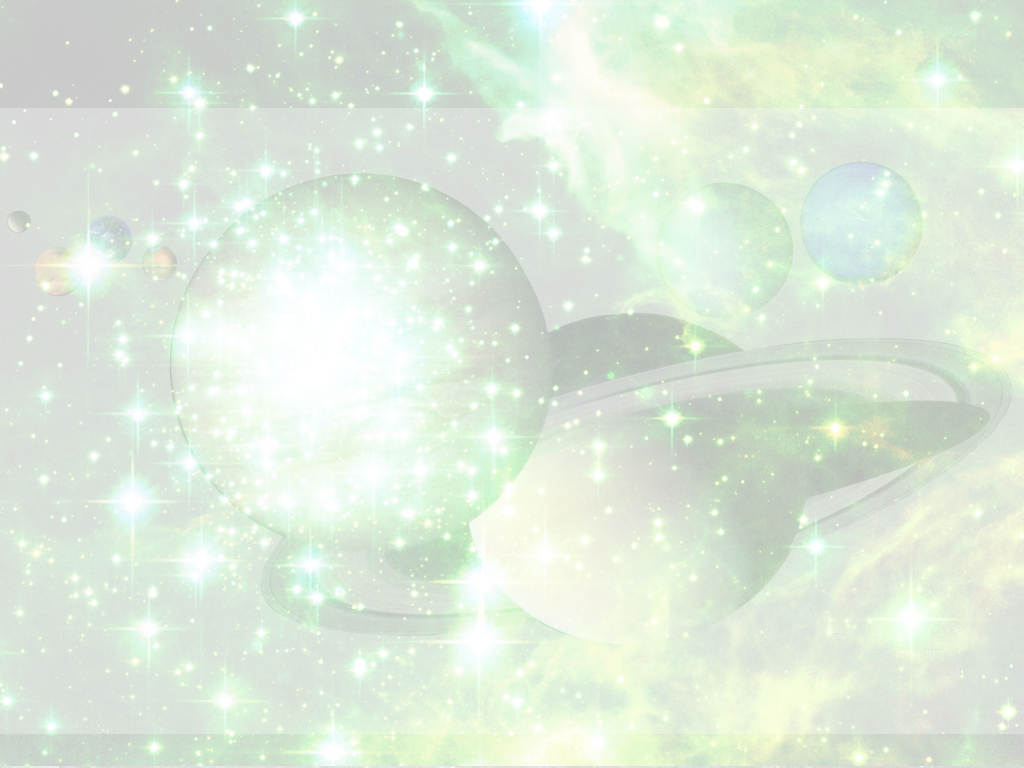 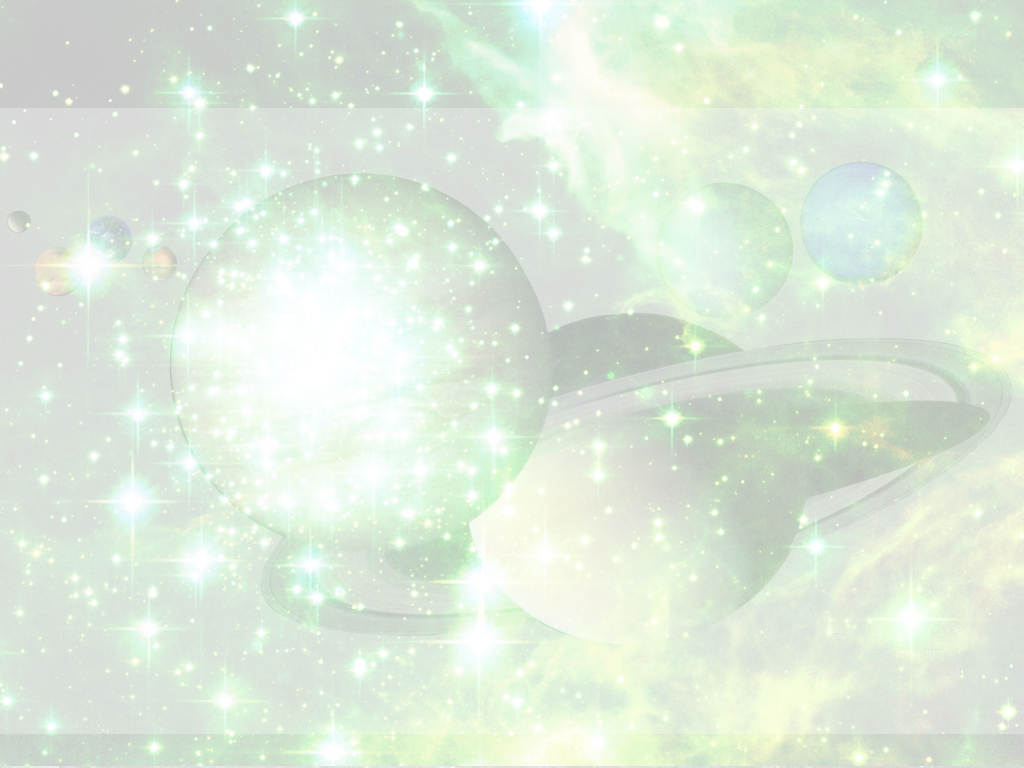